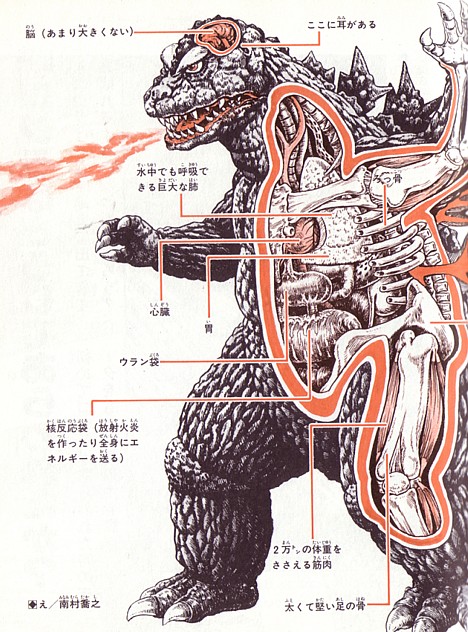 GLY 326Structural Geology
Lecture 7
The anatomy of continents
Autumn, 2015
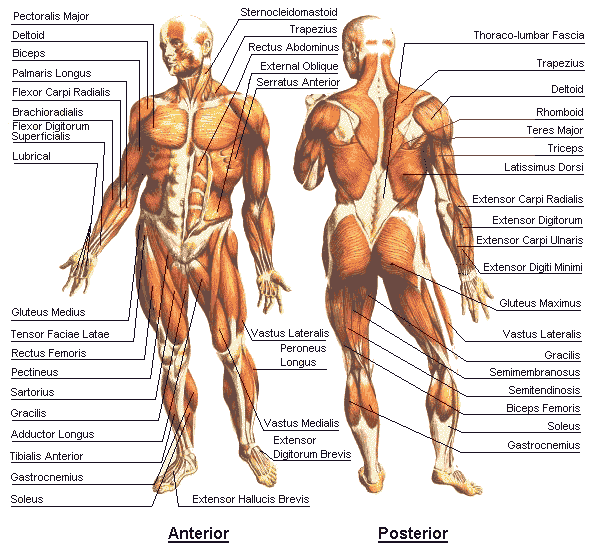 The Wilson Cycle
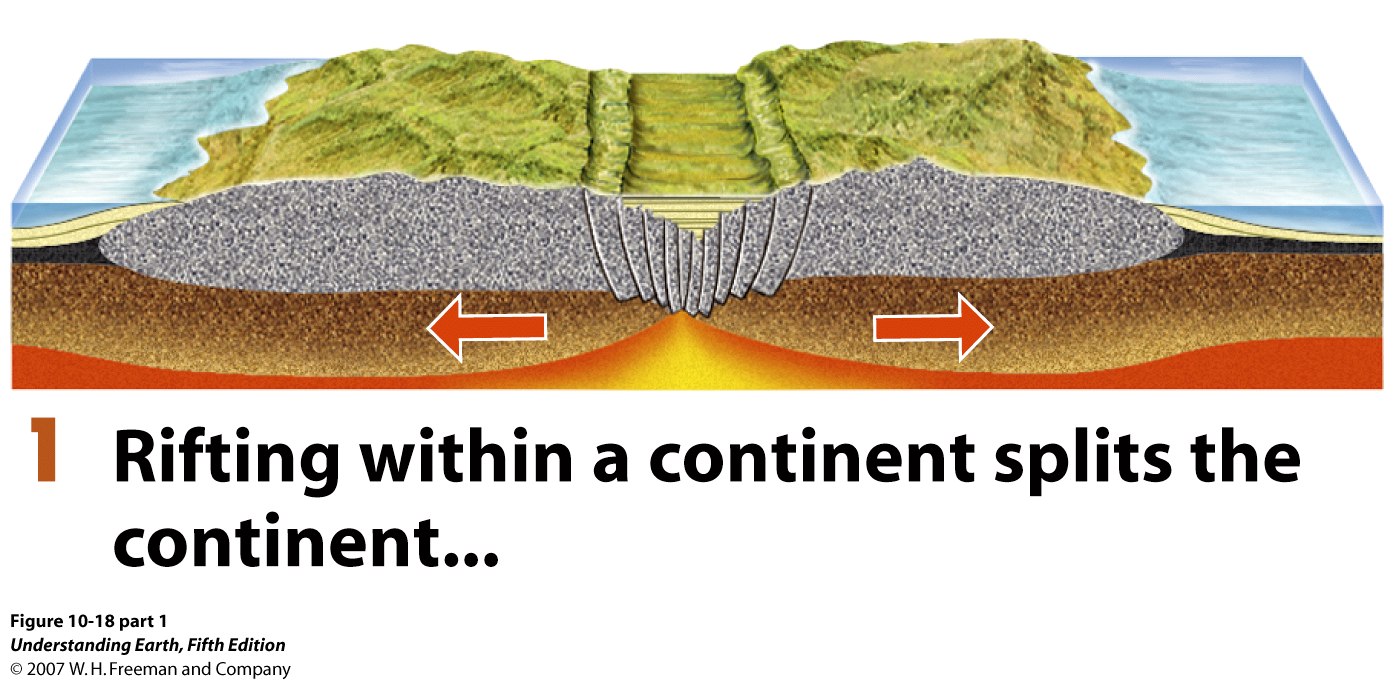 The Wilson Cycle
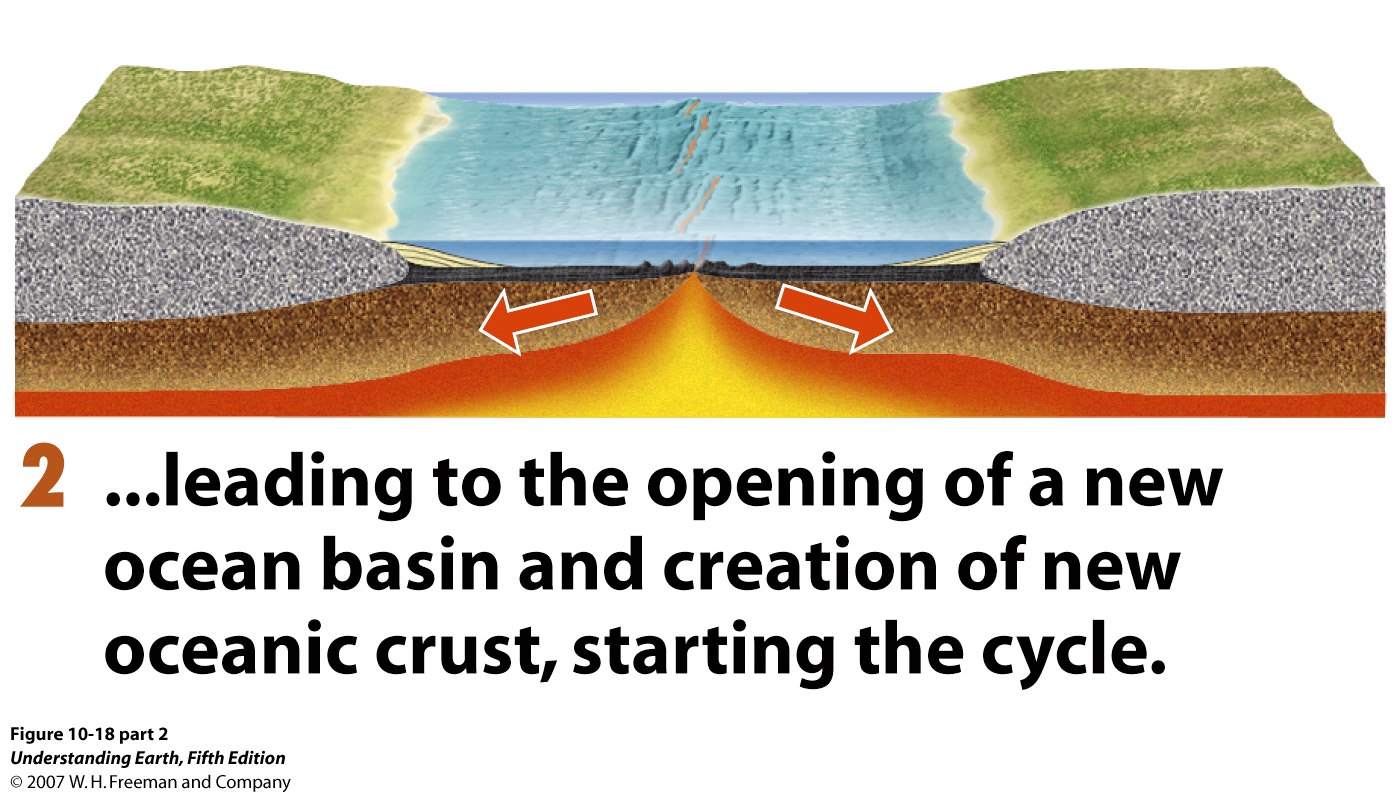 The Wilson Cycle
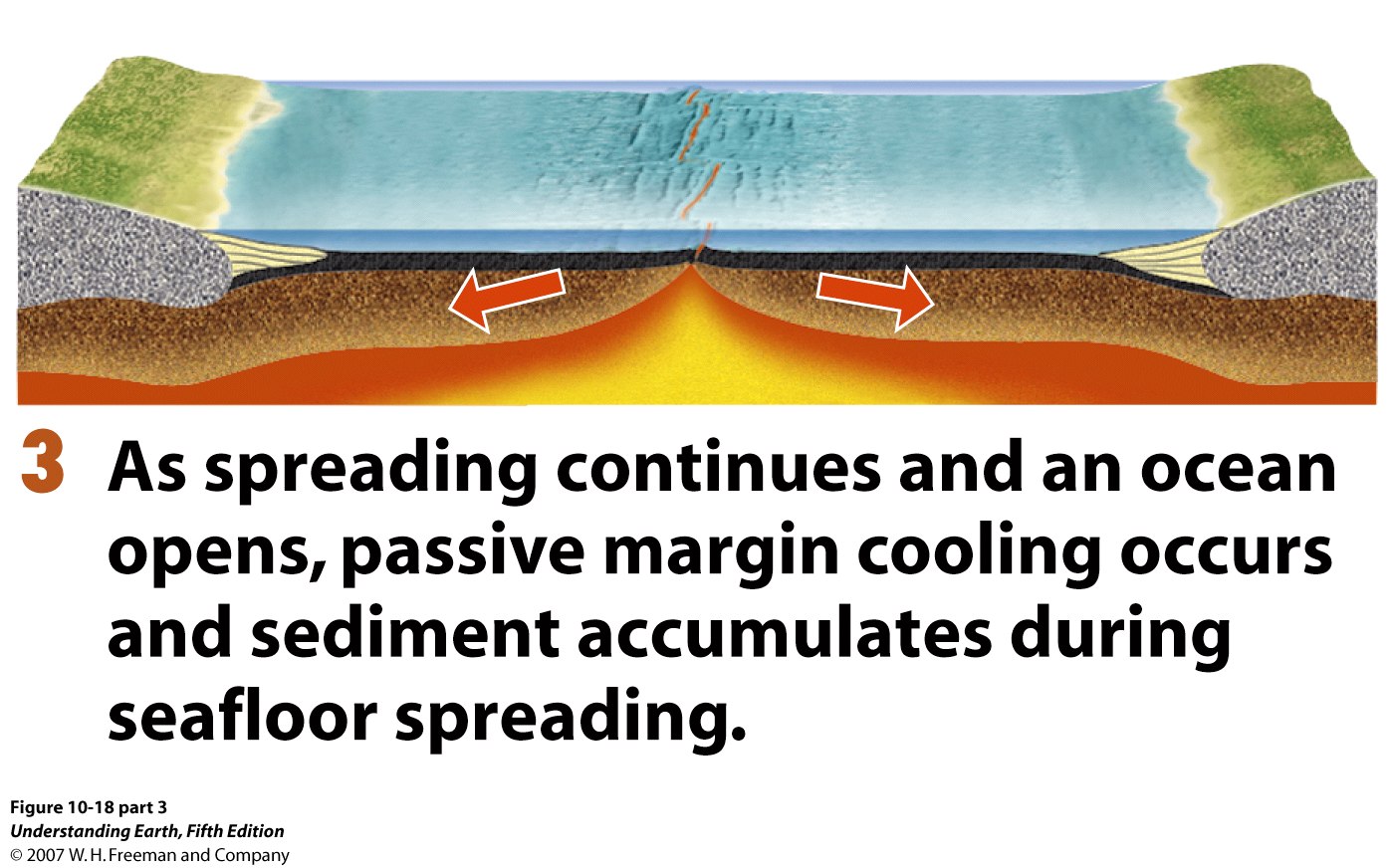 The Wilson Cycle
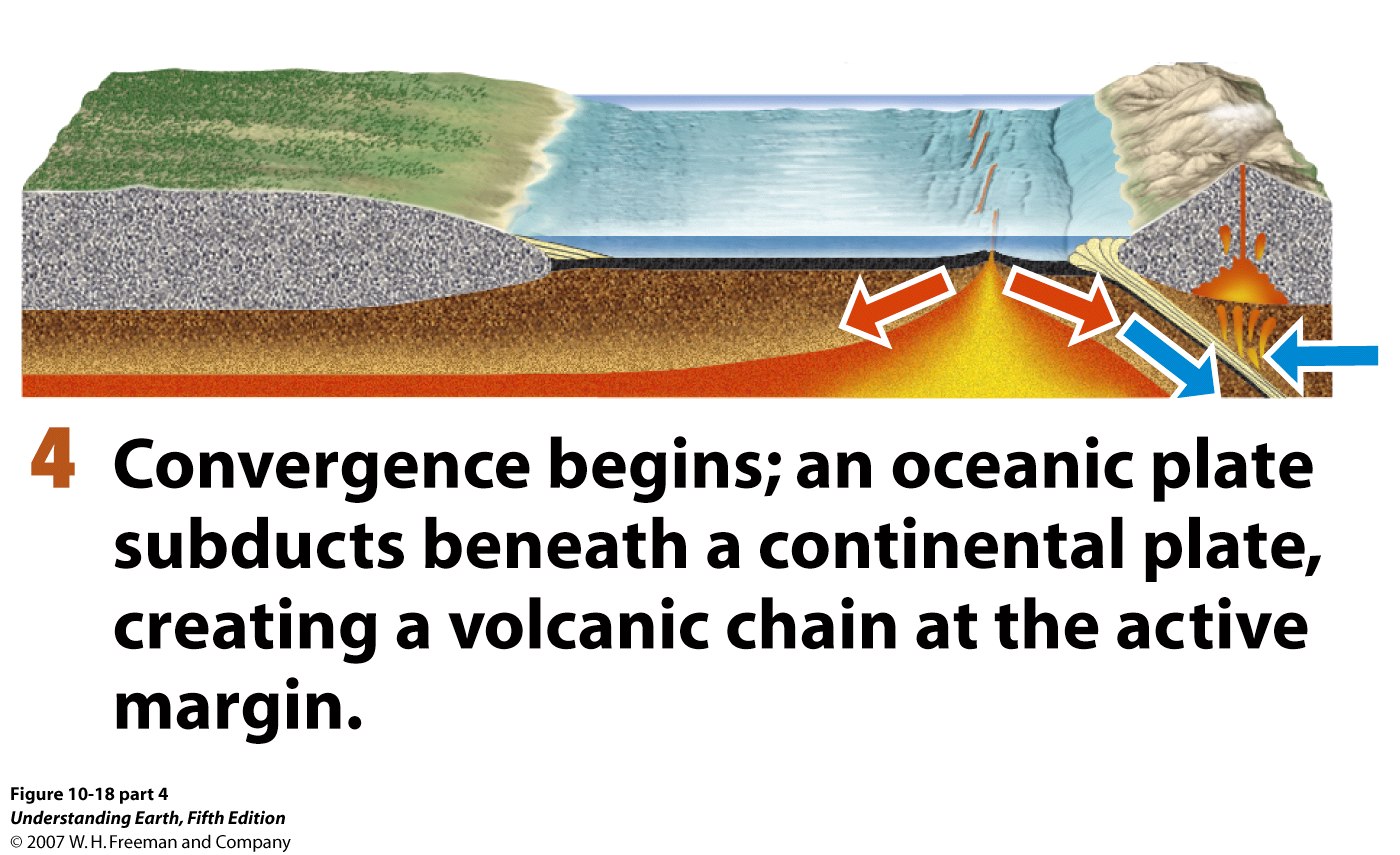 The Wilson Cycle
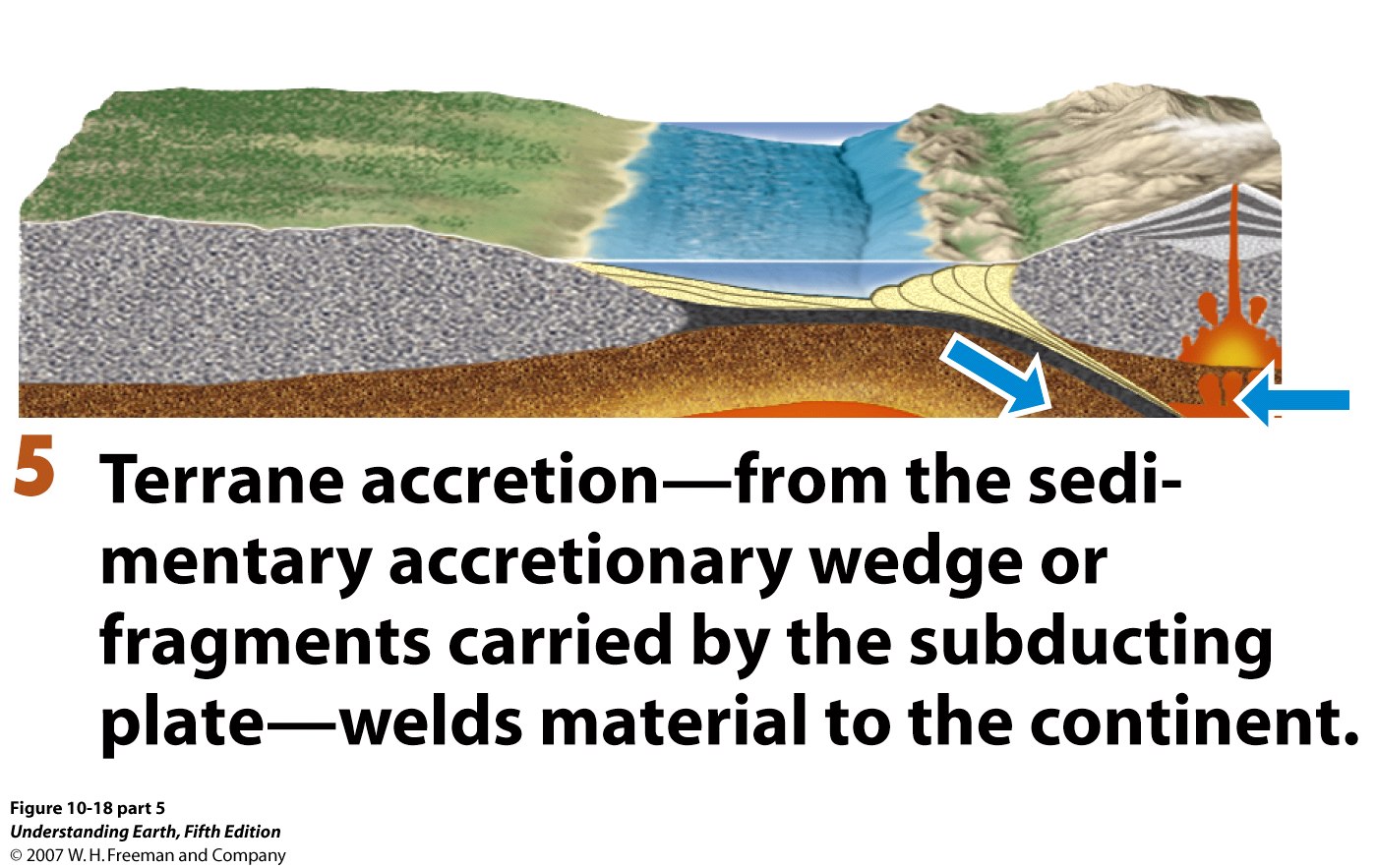 The Wilson Cycle
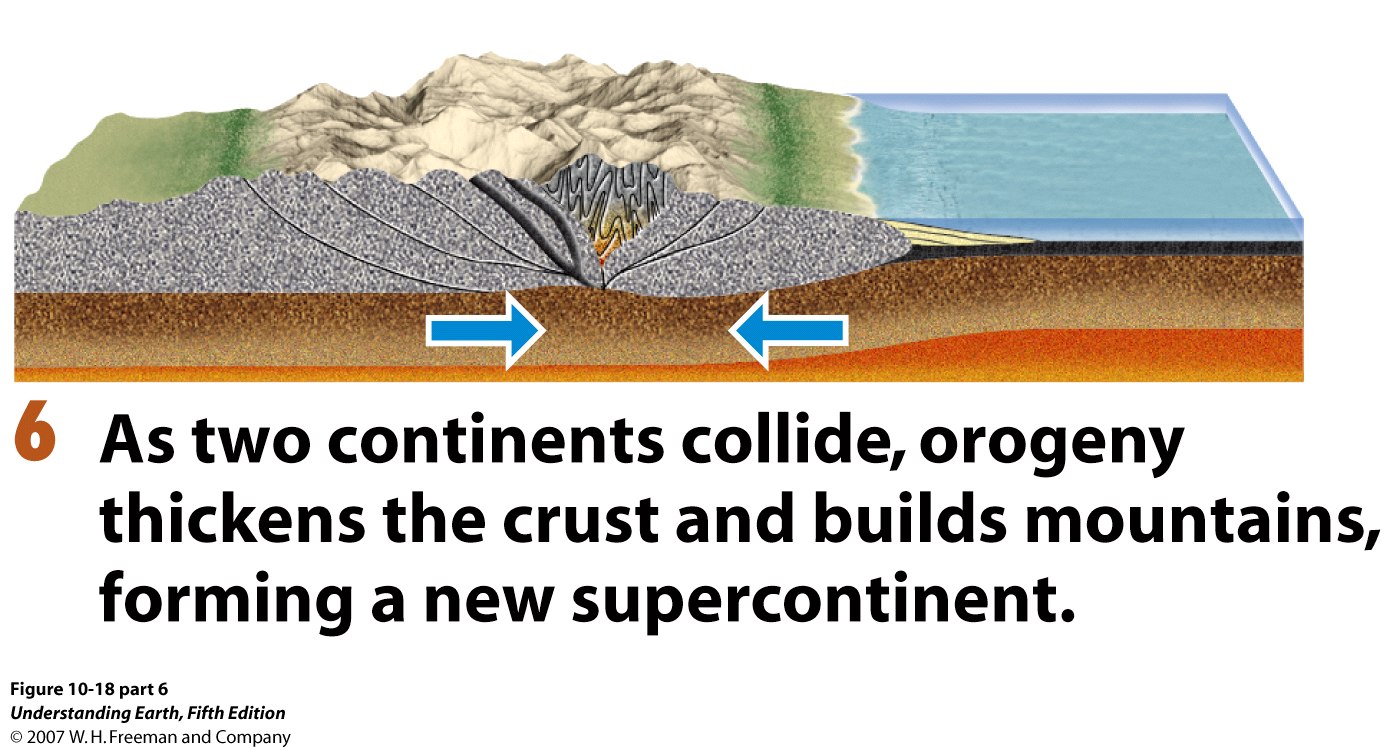 The Wilson Cycle
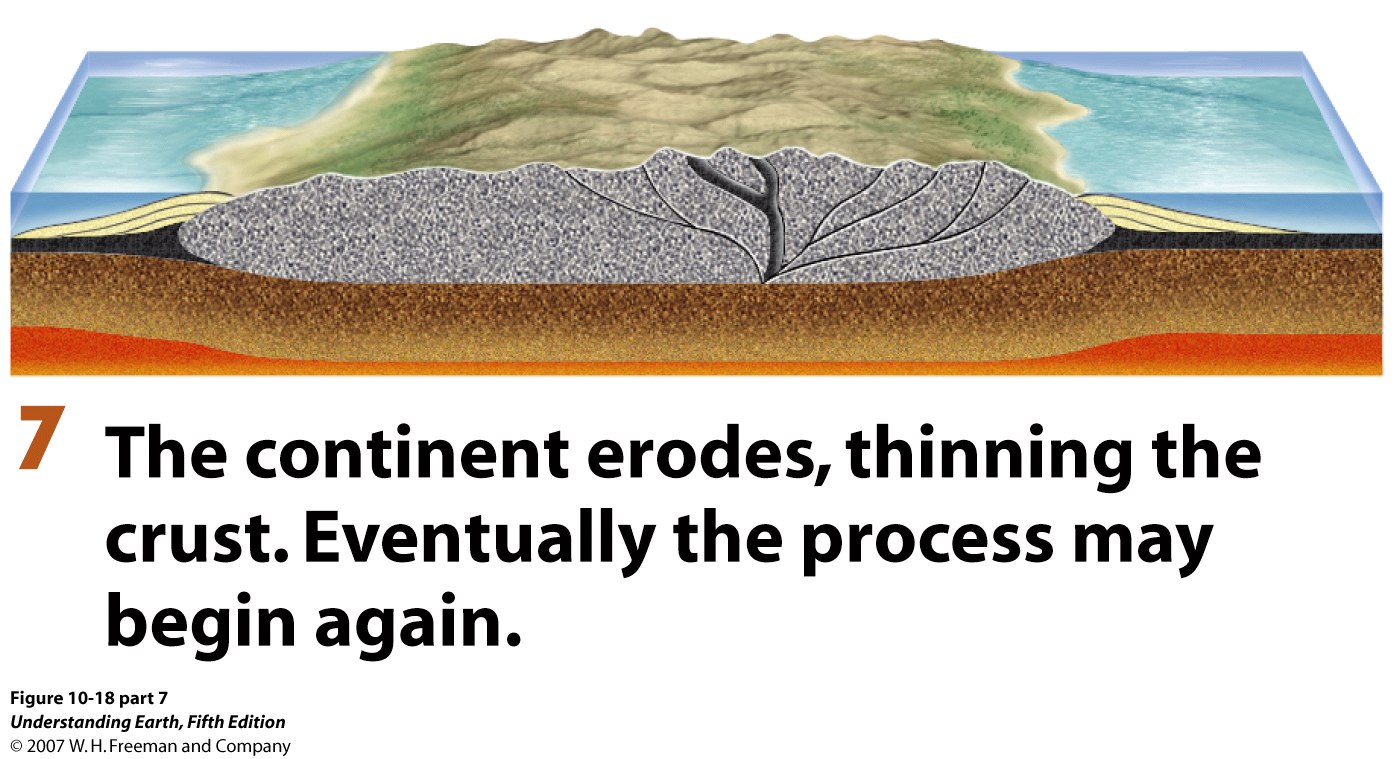 Structures of Continents
continents are made and deformed by plate motion
continents are (in general) older than ocean rocks
This is because old oceanic crust has been recycled already!
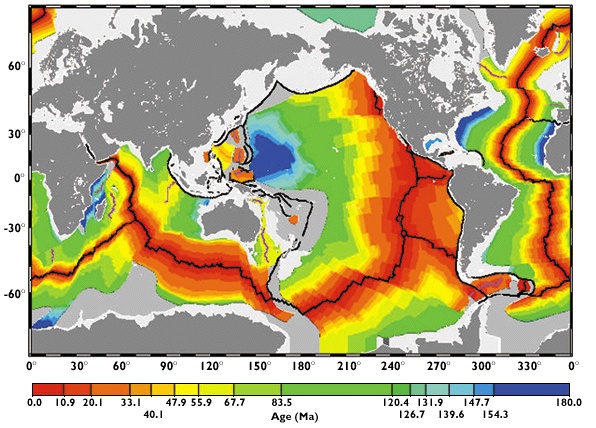 Anatomy of a continent
shields
stable platforms
folded mountain belts
World Tectonic Provinces
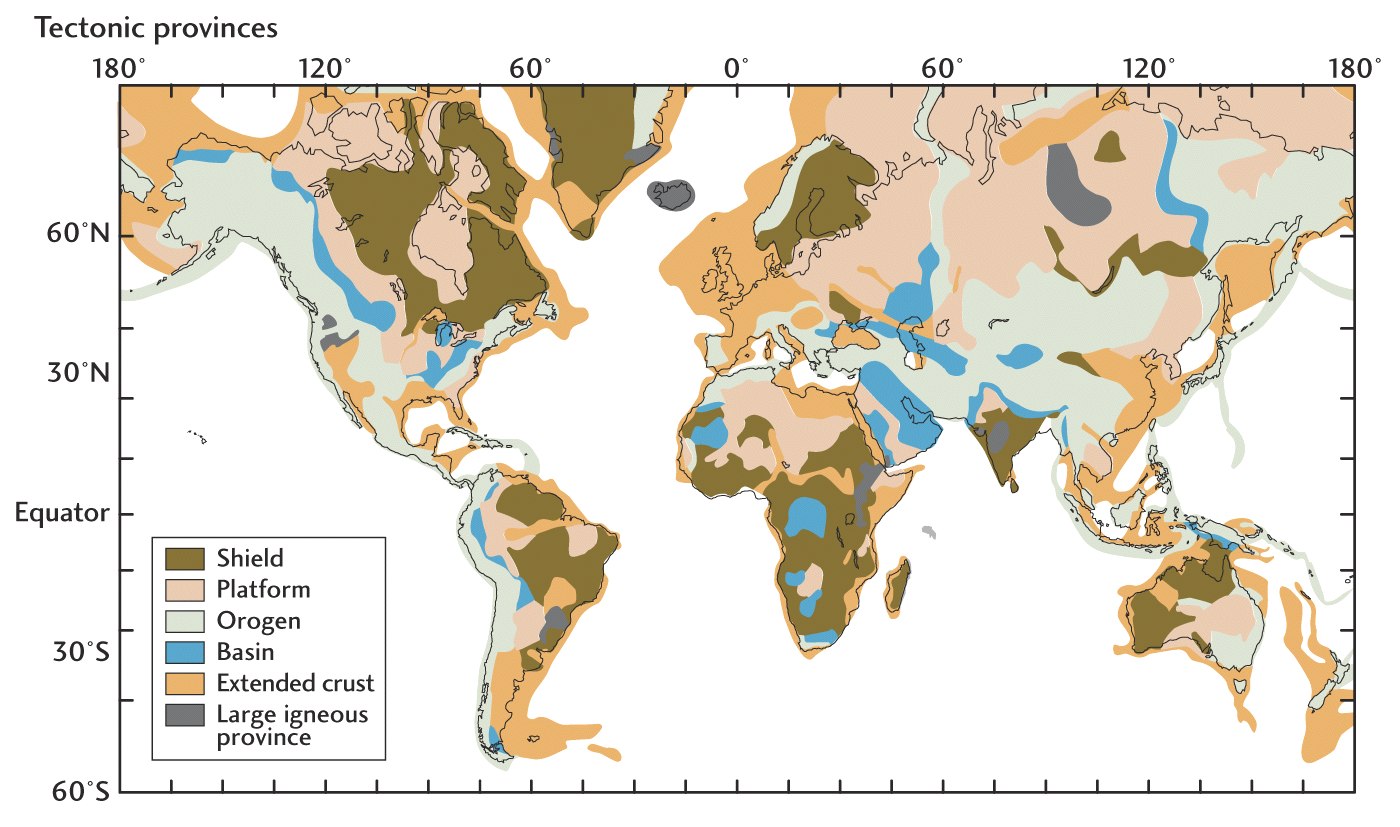 Tectonic Age
The time of the most recent major episode of crustal deformation
Tectonic Ages
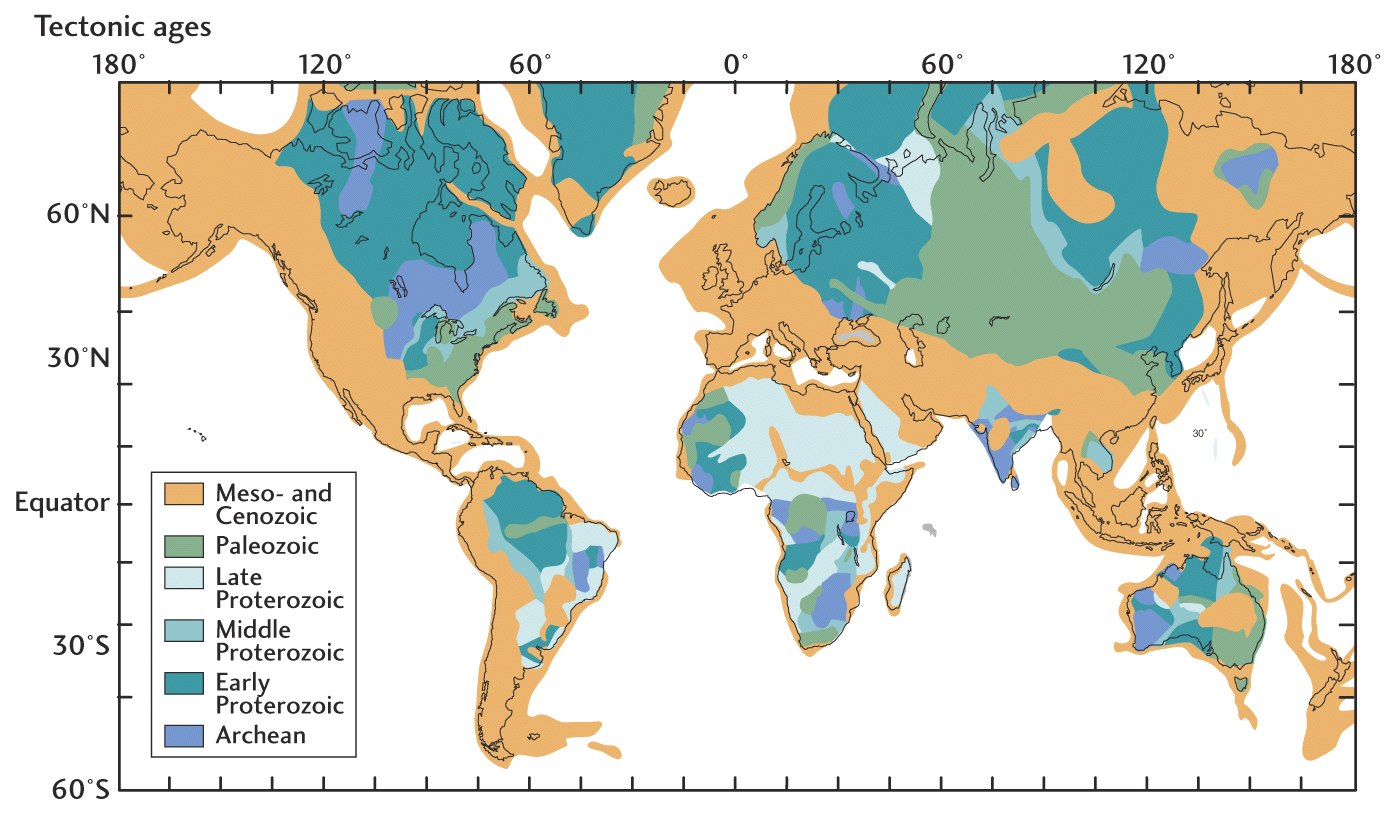 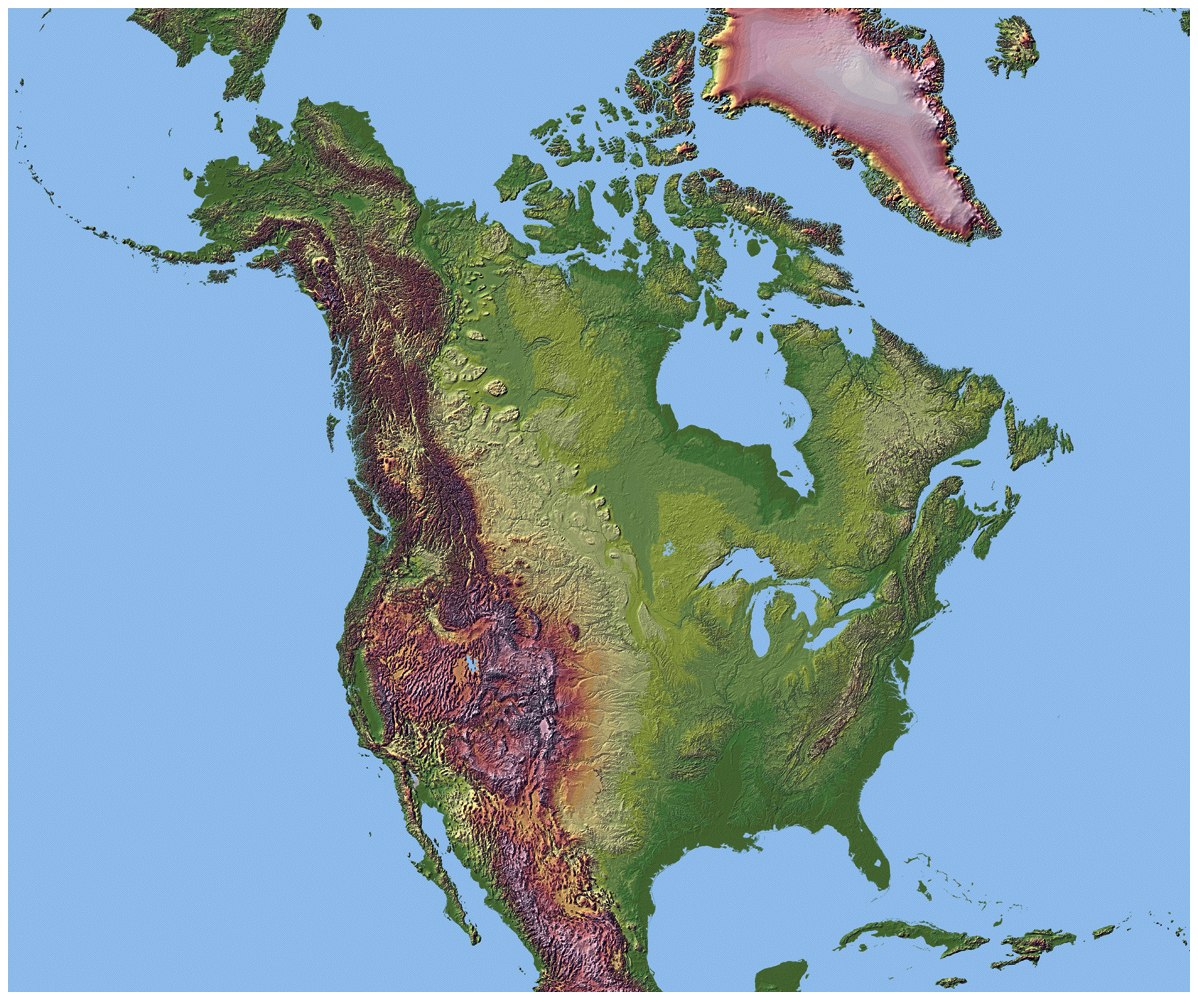 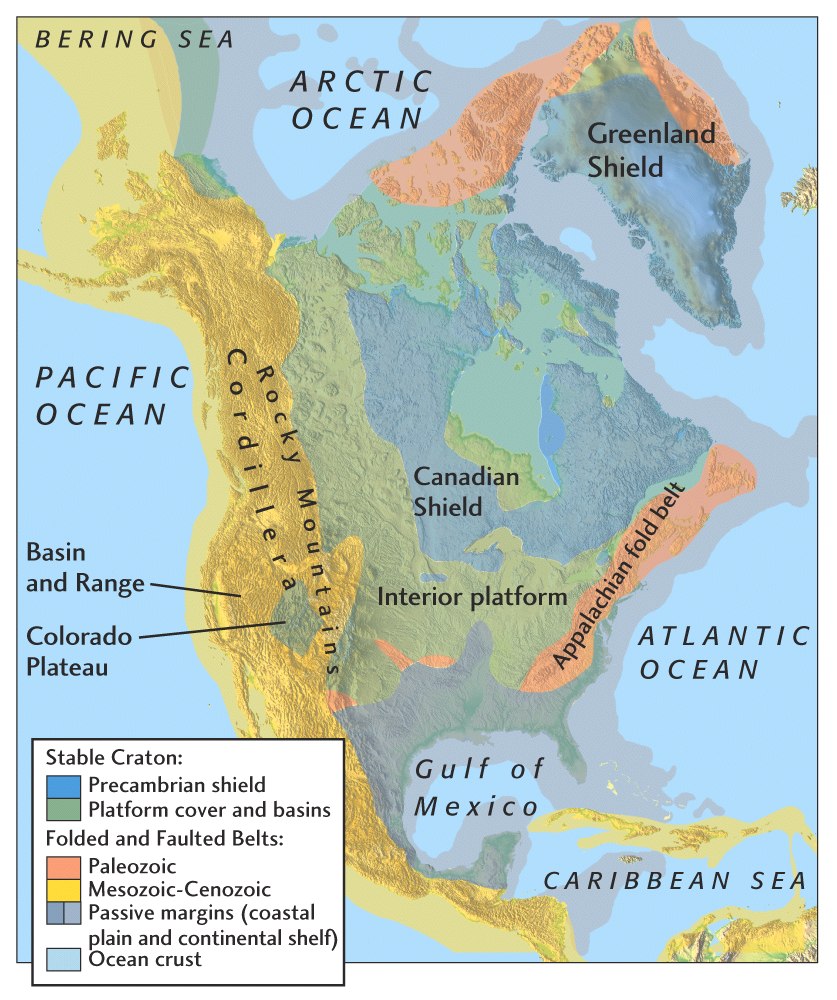 Canadian shield!
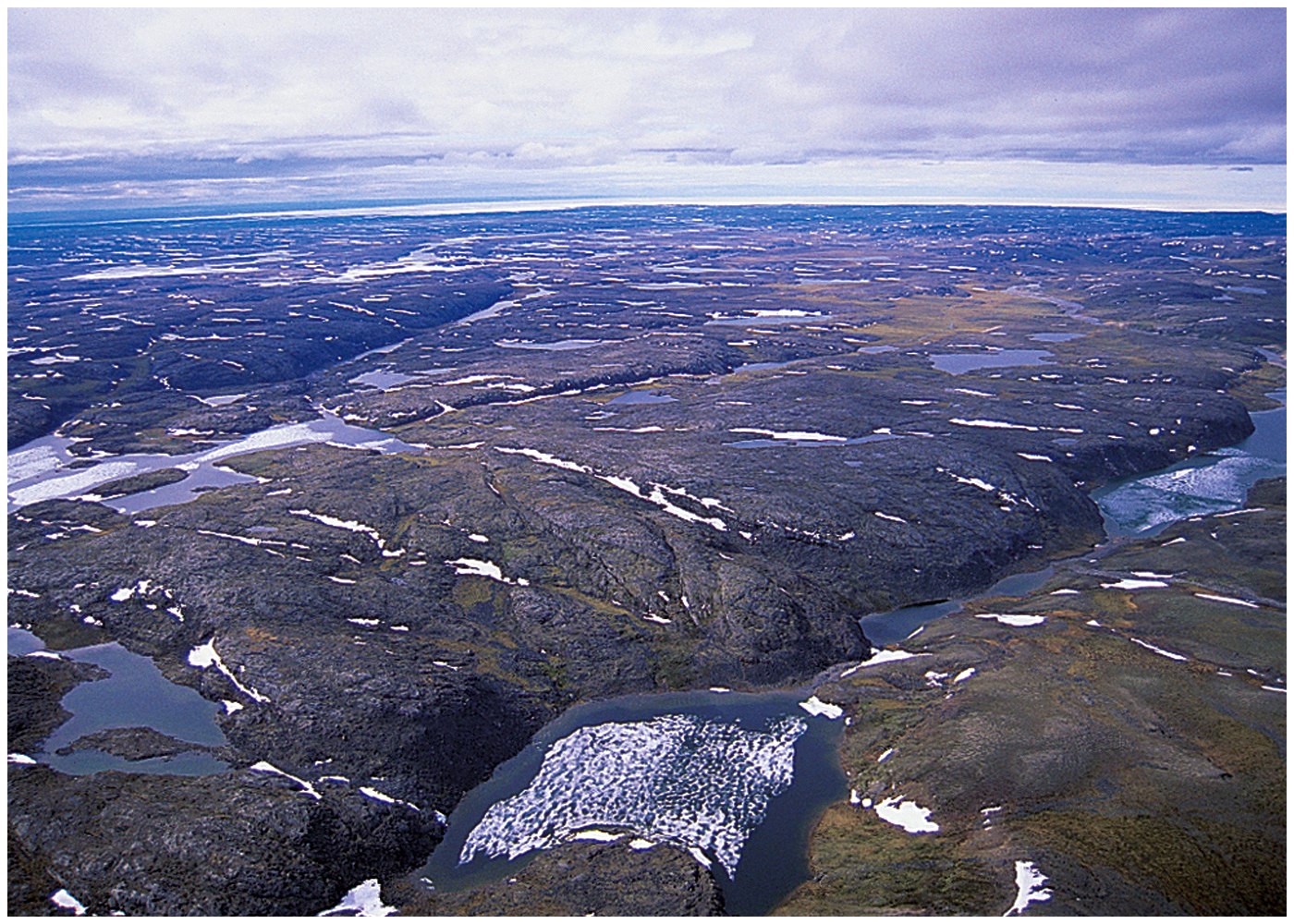 Stable platforms: Shallow ancient seas
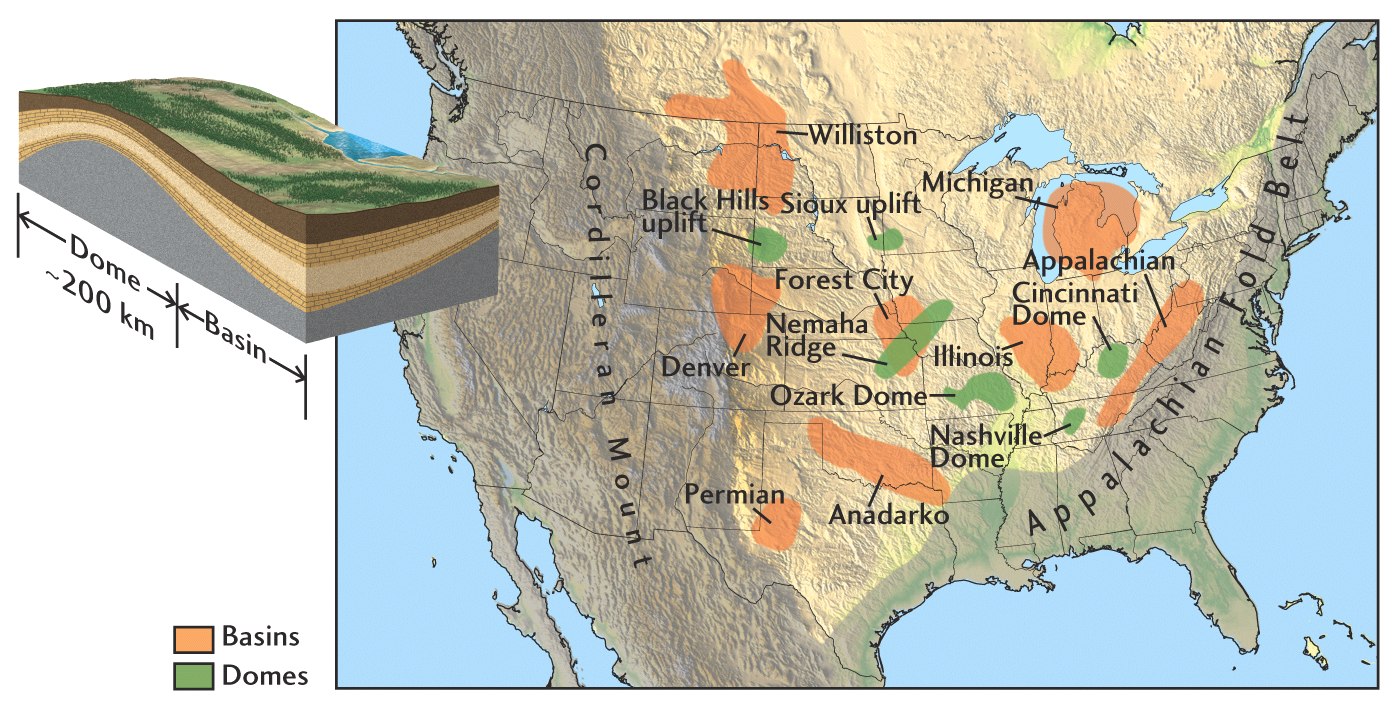 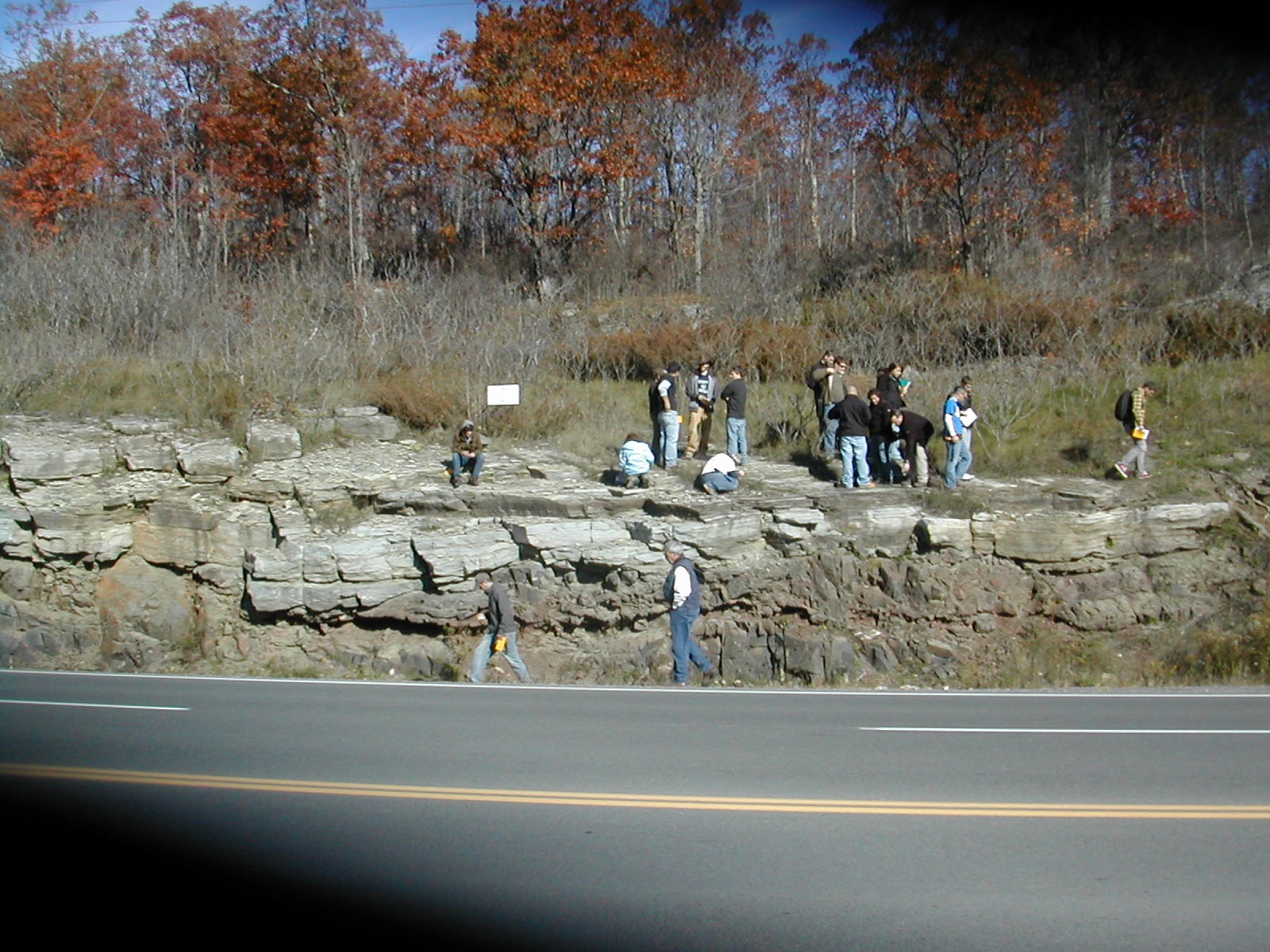 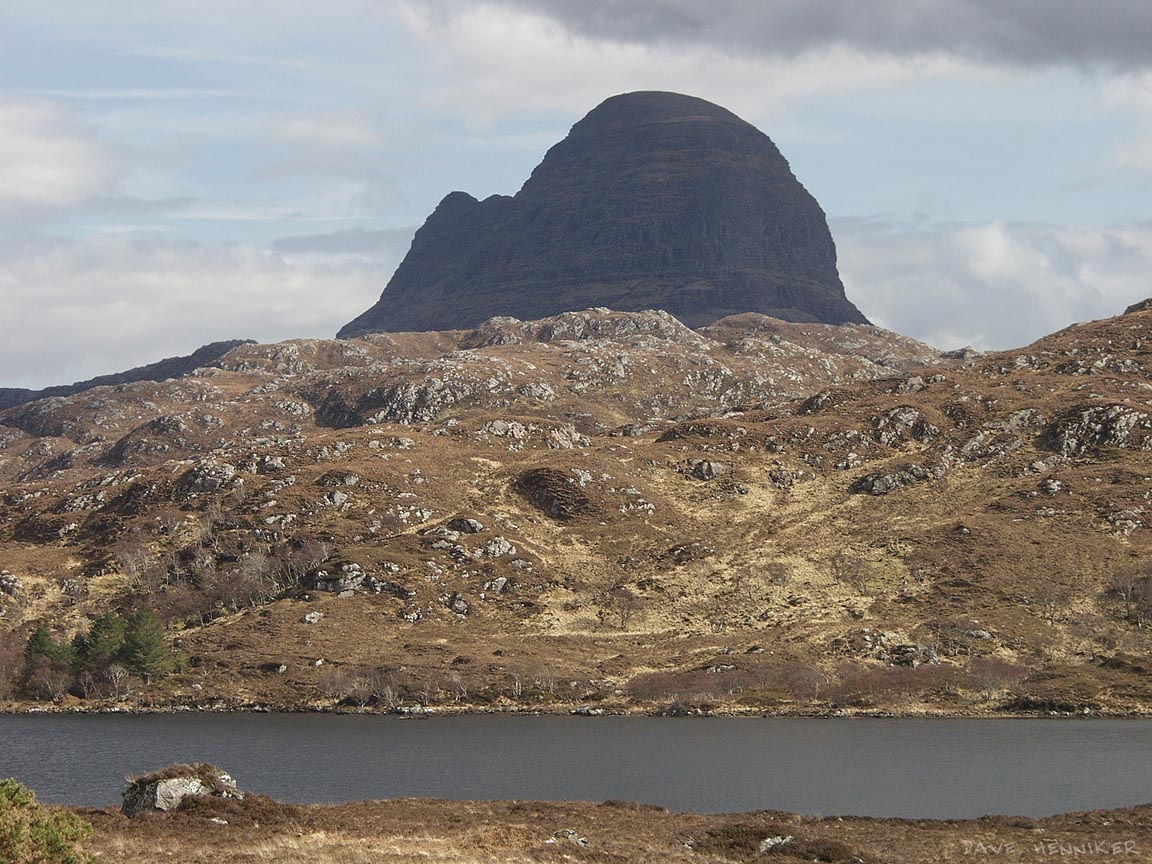 The Great Unconformity     Thermopolis, Wyoming
550 Million Year old Sandstone
Ancient Soil
(550 Ma)
3 Billion Year old Granite
The Great Unconformity     Thermopolis, Wyoming
Mountain Belts
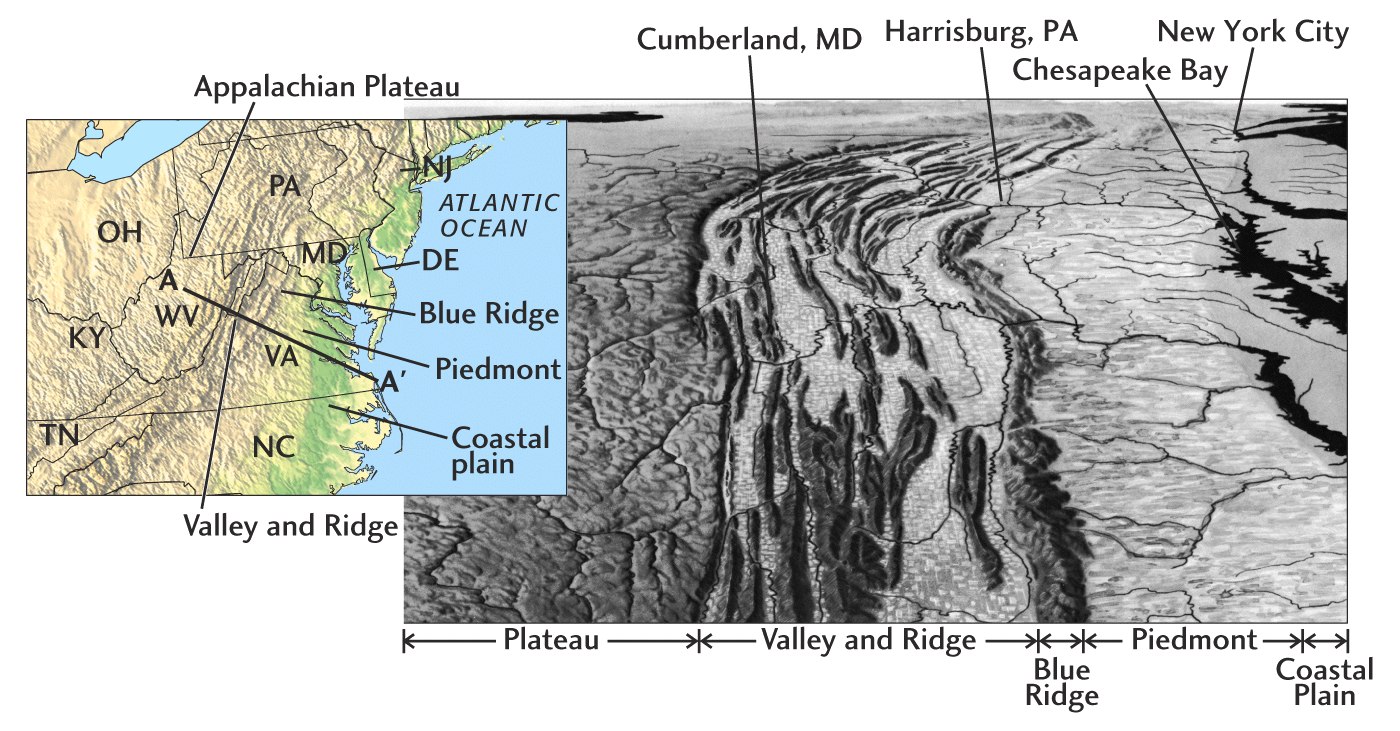 Mountain Belts
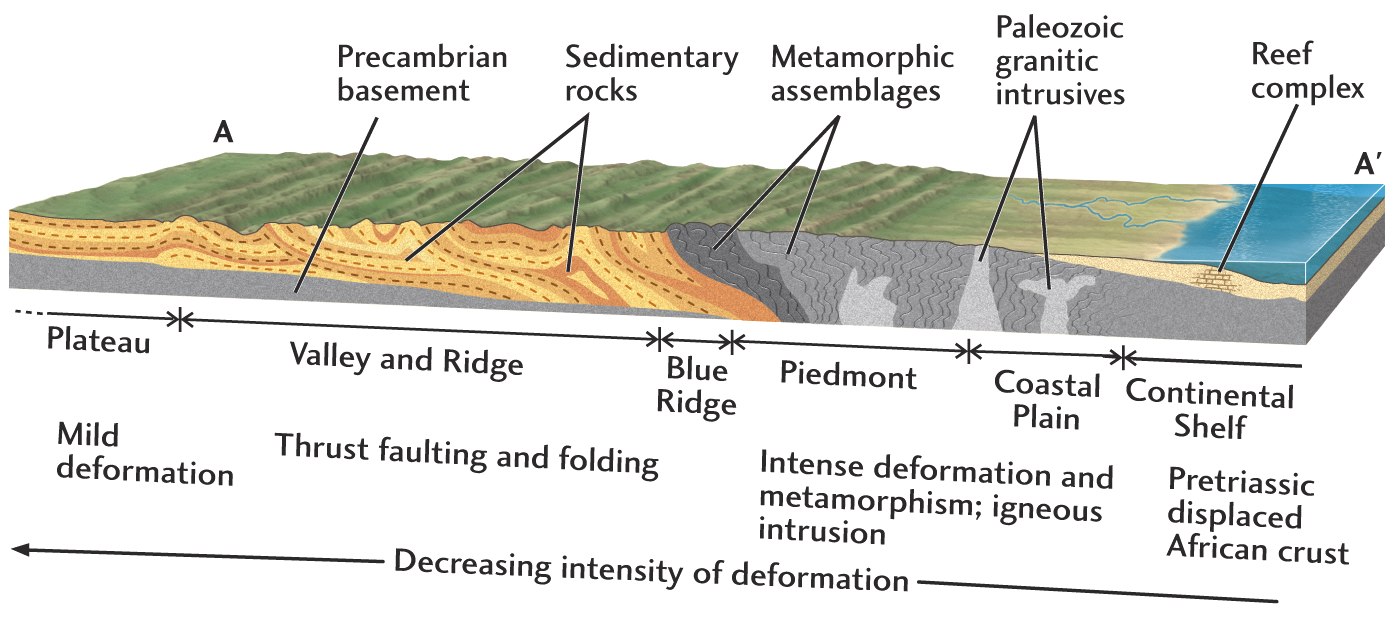 How Continents Grow
Magmatic differentiation: magma transferred to continents at subduction zones

Continental accretion: buoyant fragments of continents attached to continents as the result of plate motions
Island Arcs - the Beginning of 
Continental Accretion
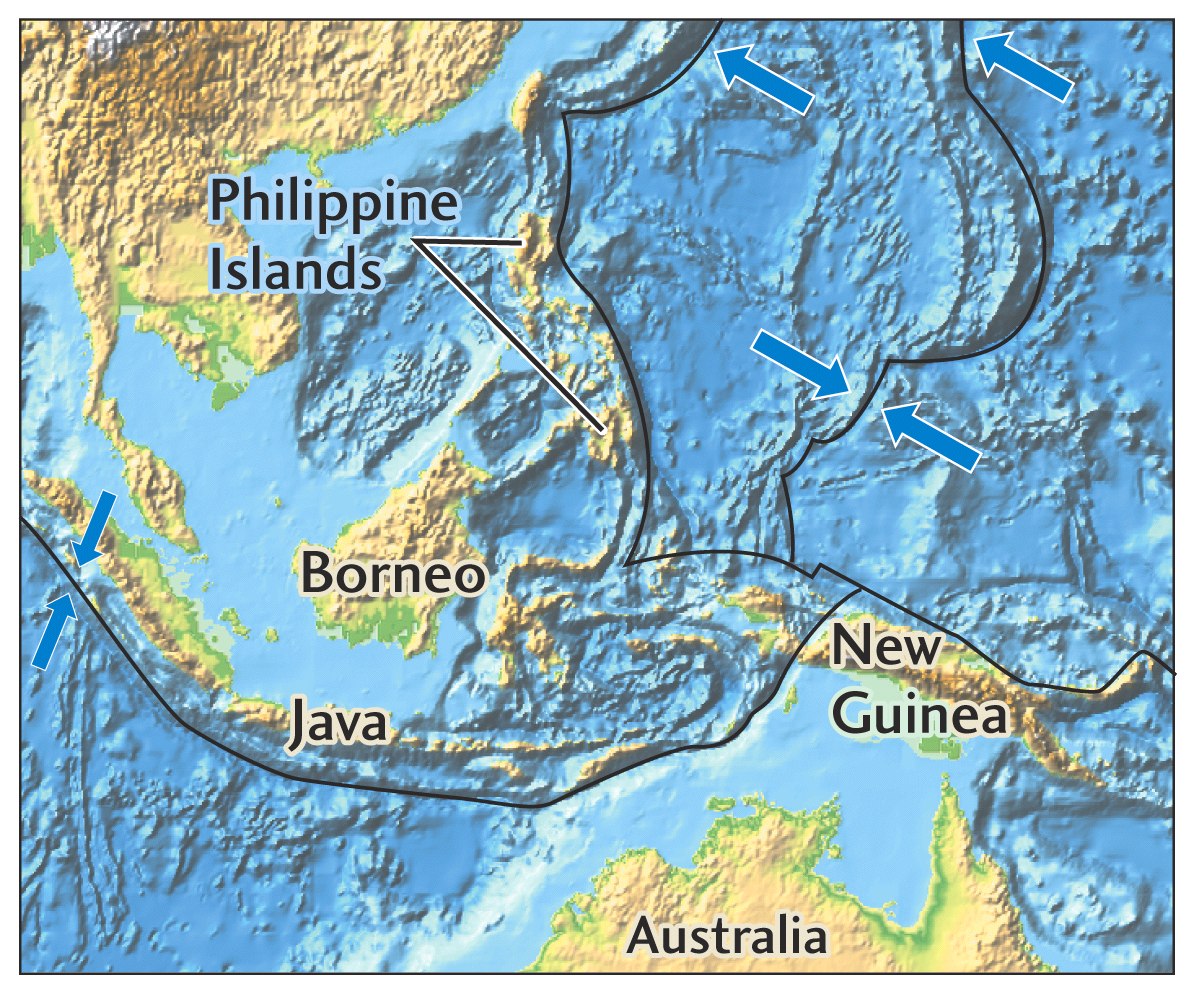 Accreted Terrains
Allochthon
 Autochthon
 Parautochthon
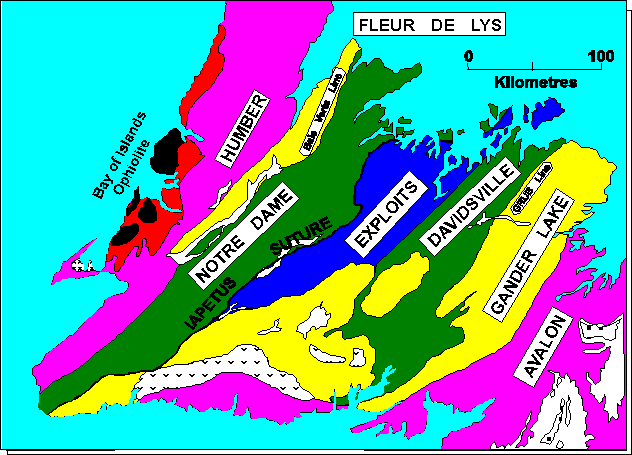 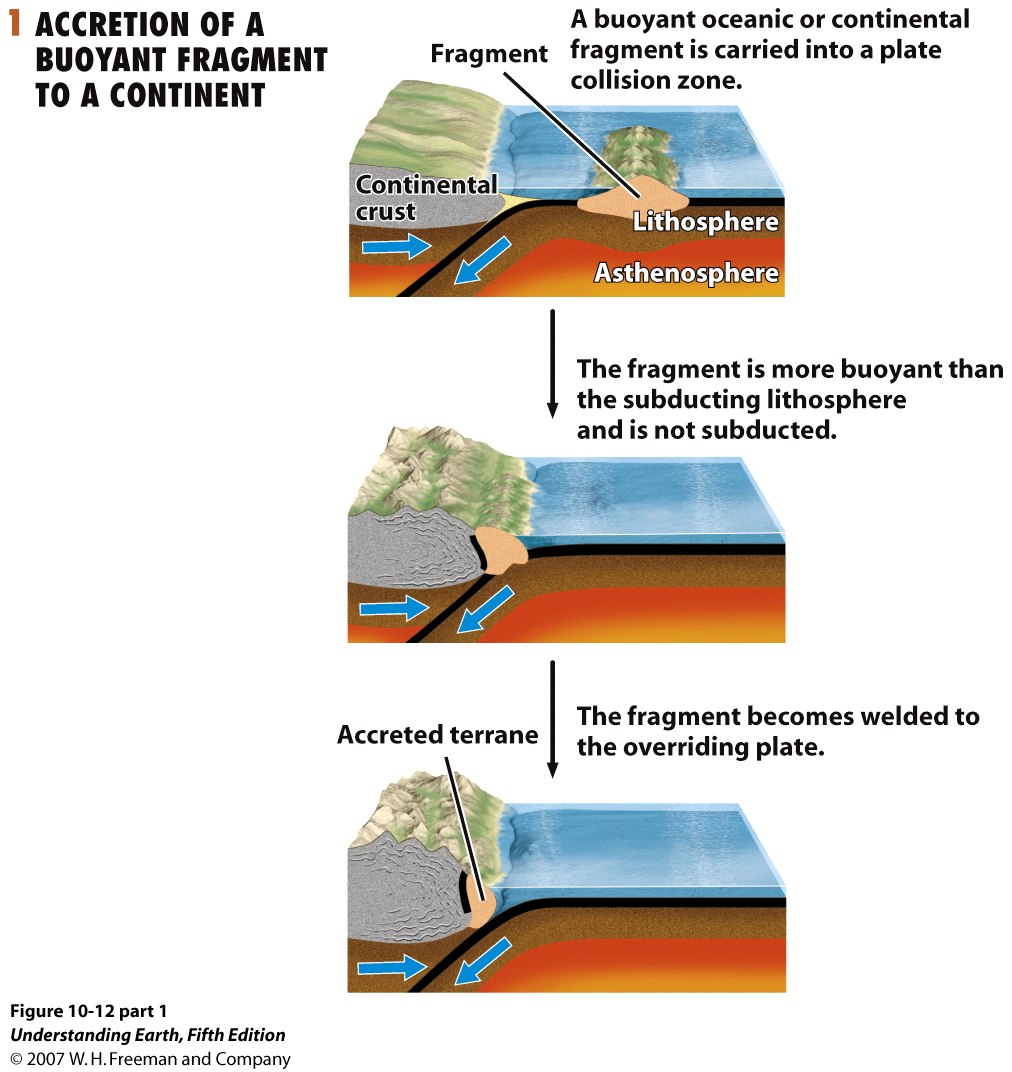 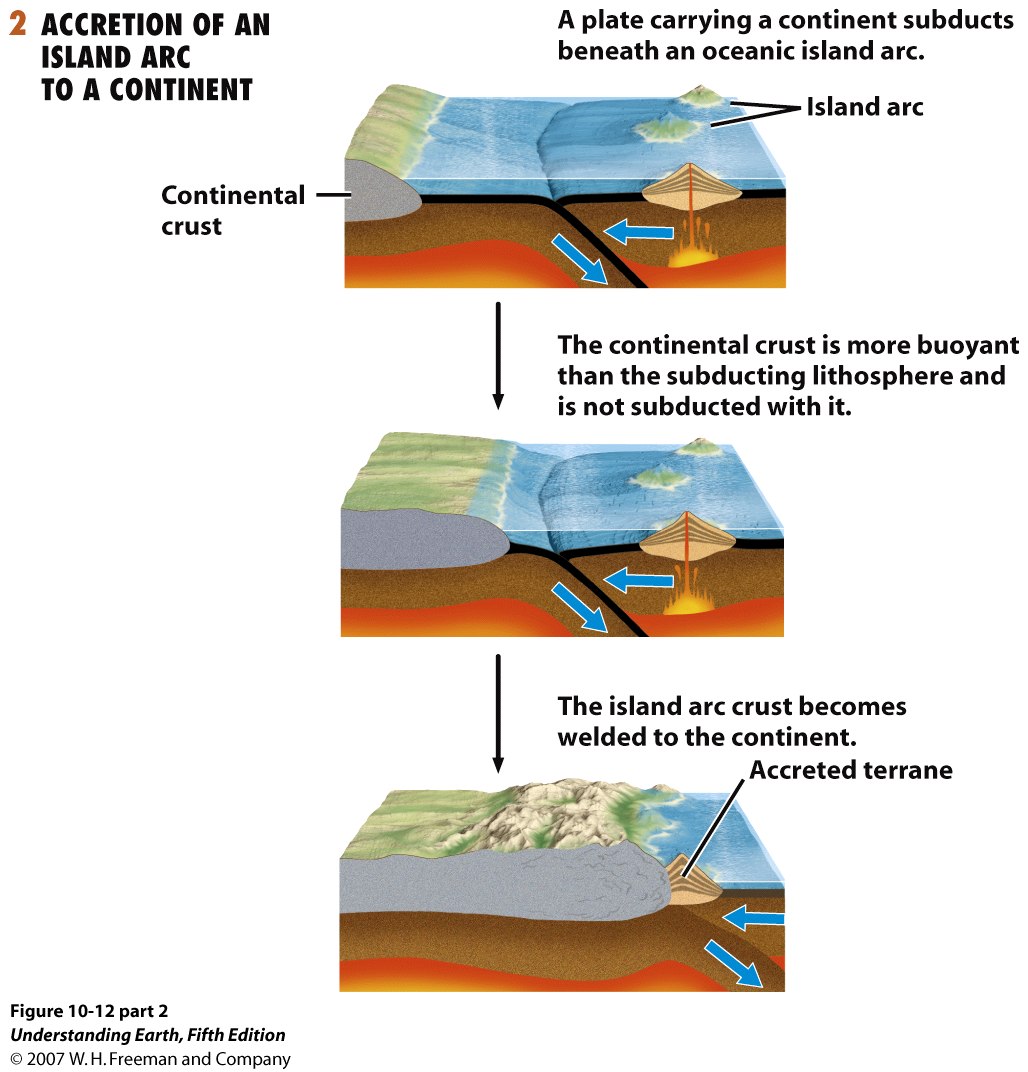 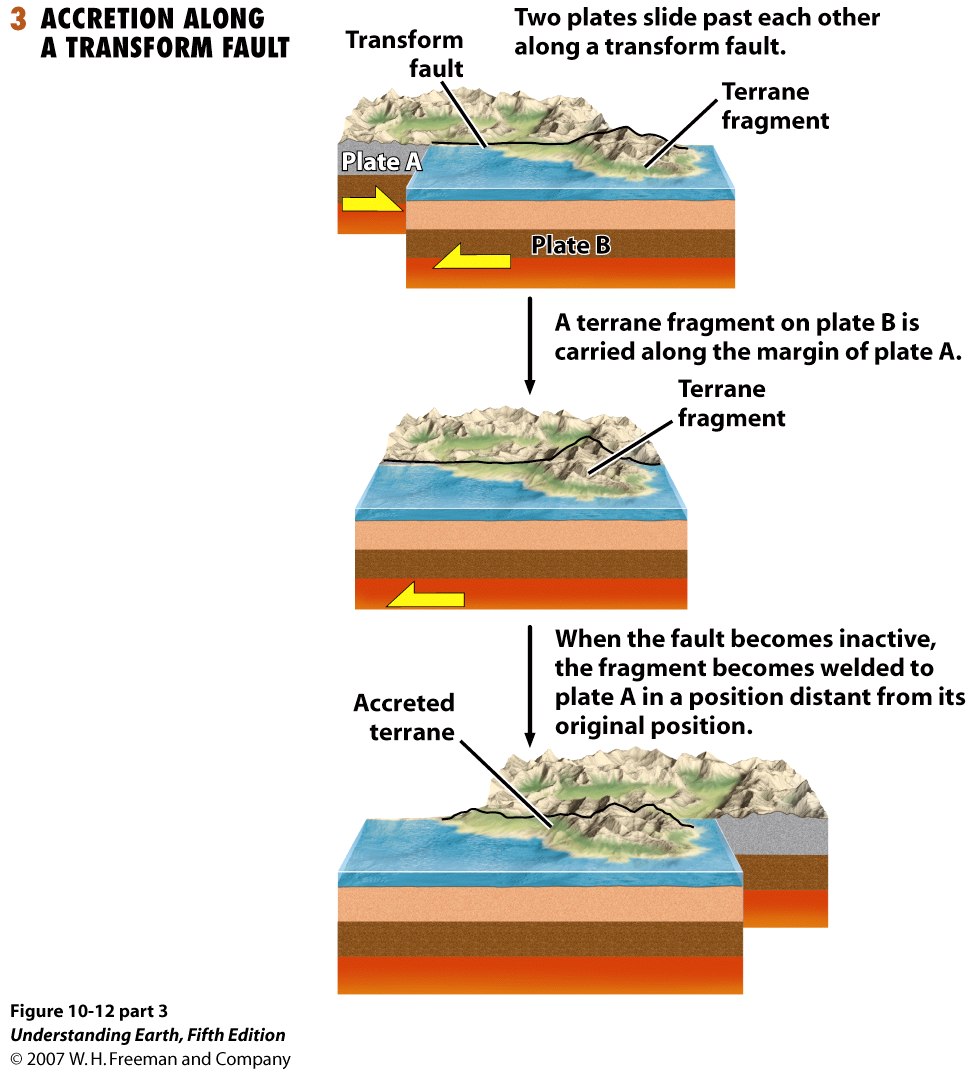 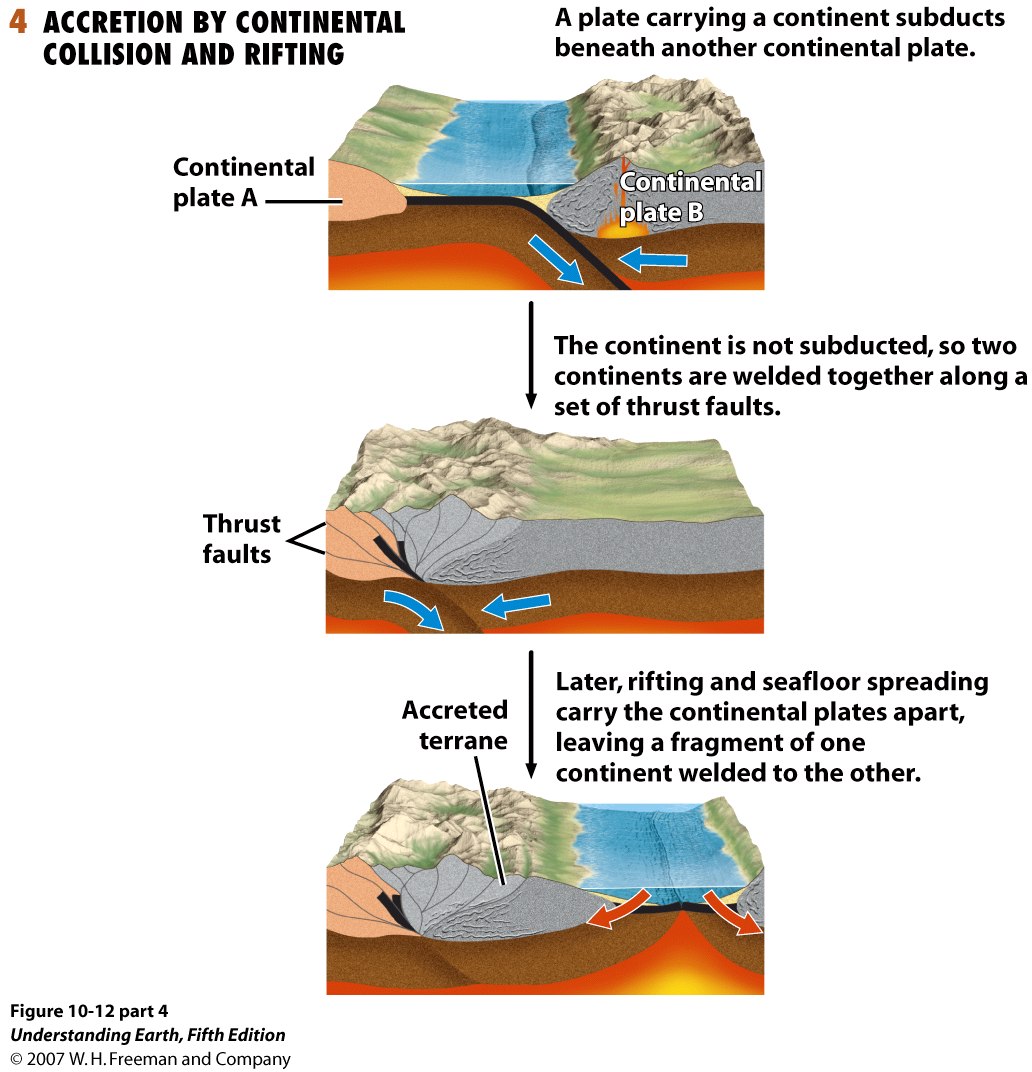 “Suspect Terranes” of Western North America
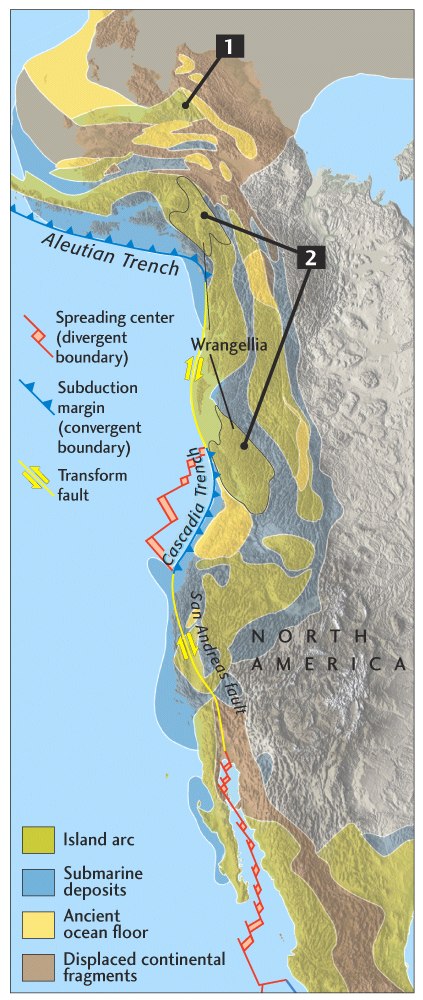 Multiple accretions of older island arcs, oceanic plateaus, oceanic crust, and marine sedimentary rocks.
How continents are modified
Orogeny: mountain-building process of folding, faulting, magmatism, and metamorphism

Epeirogeny: vertical motions of largely flat-lying rocks without faulting or significant folding
Orogeny
mountain building
particularly by folding and thrusting of rock layers
often accompanied by magmatic activity
Orogeny
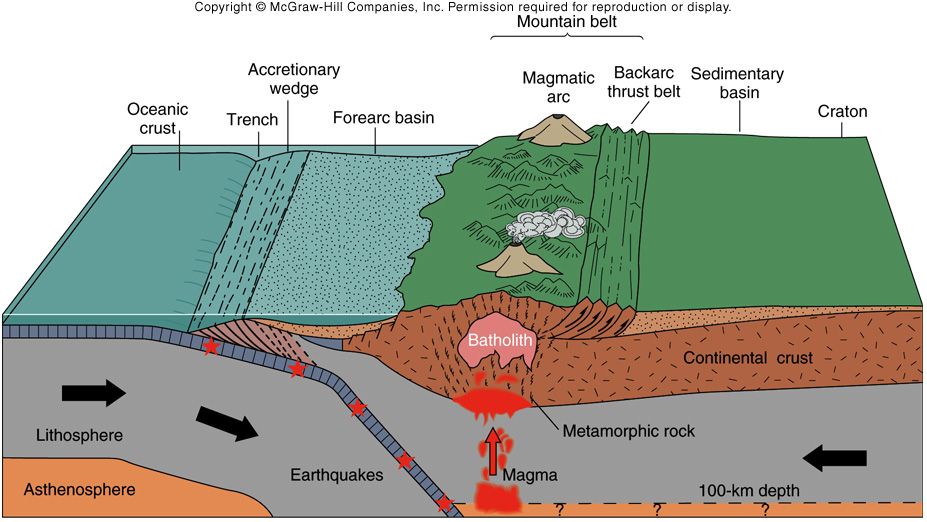 Orogeny
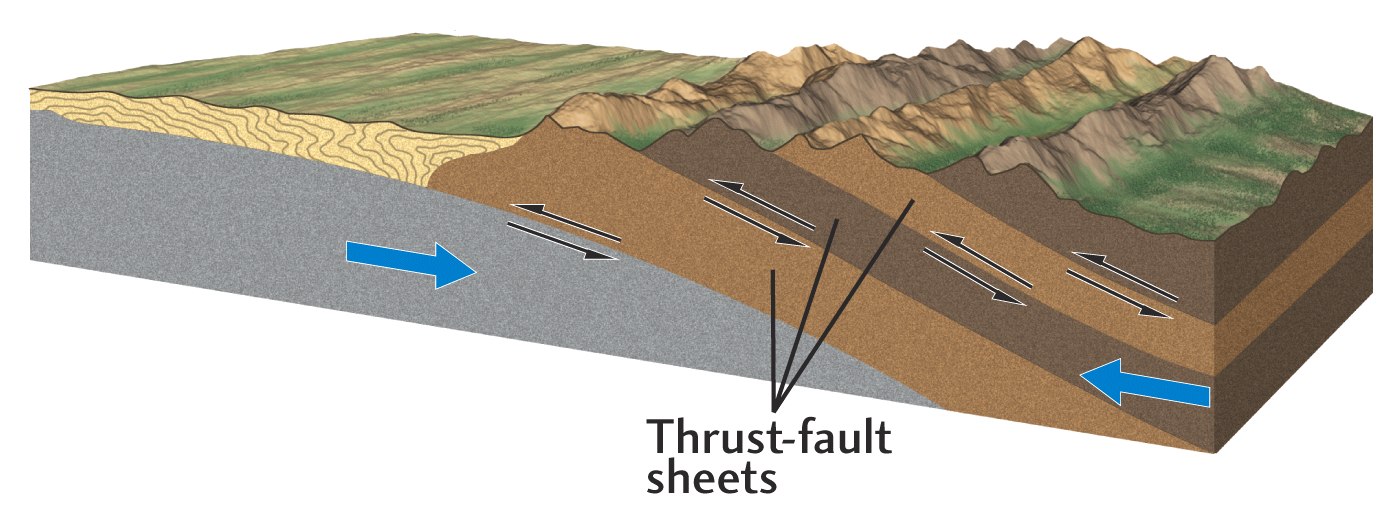 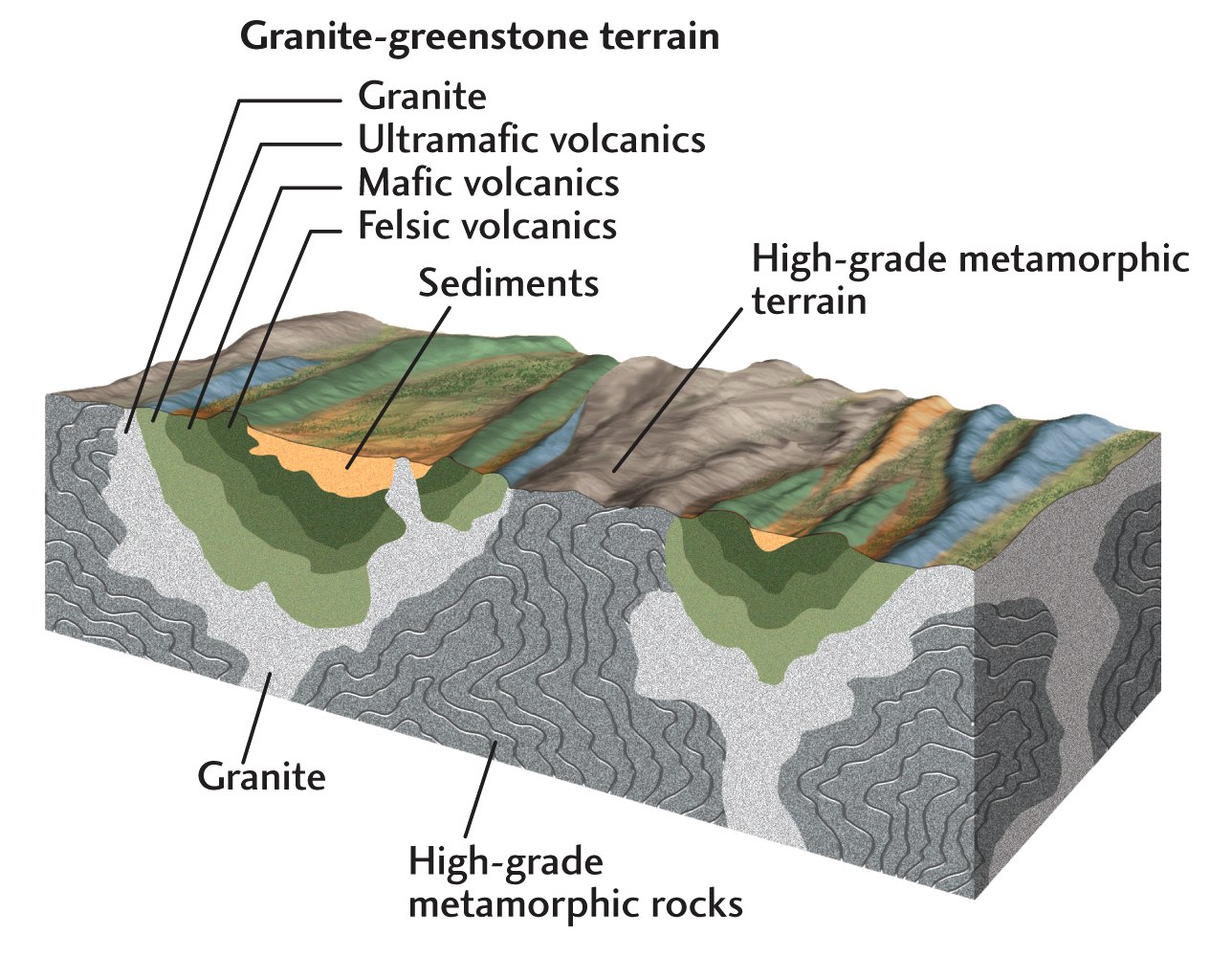 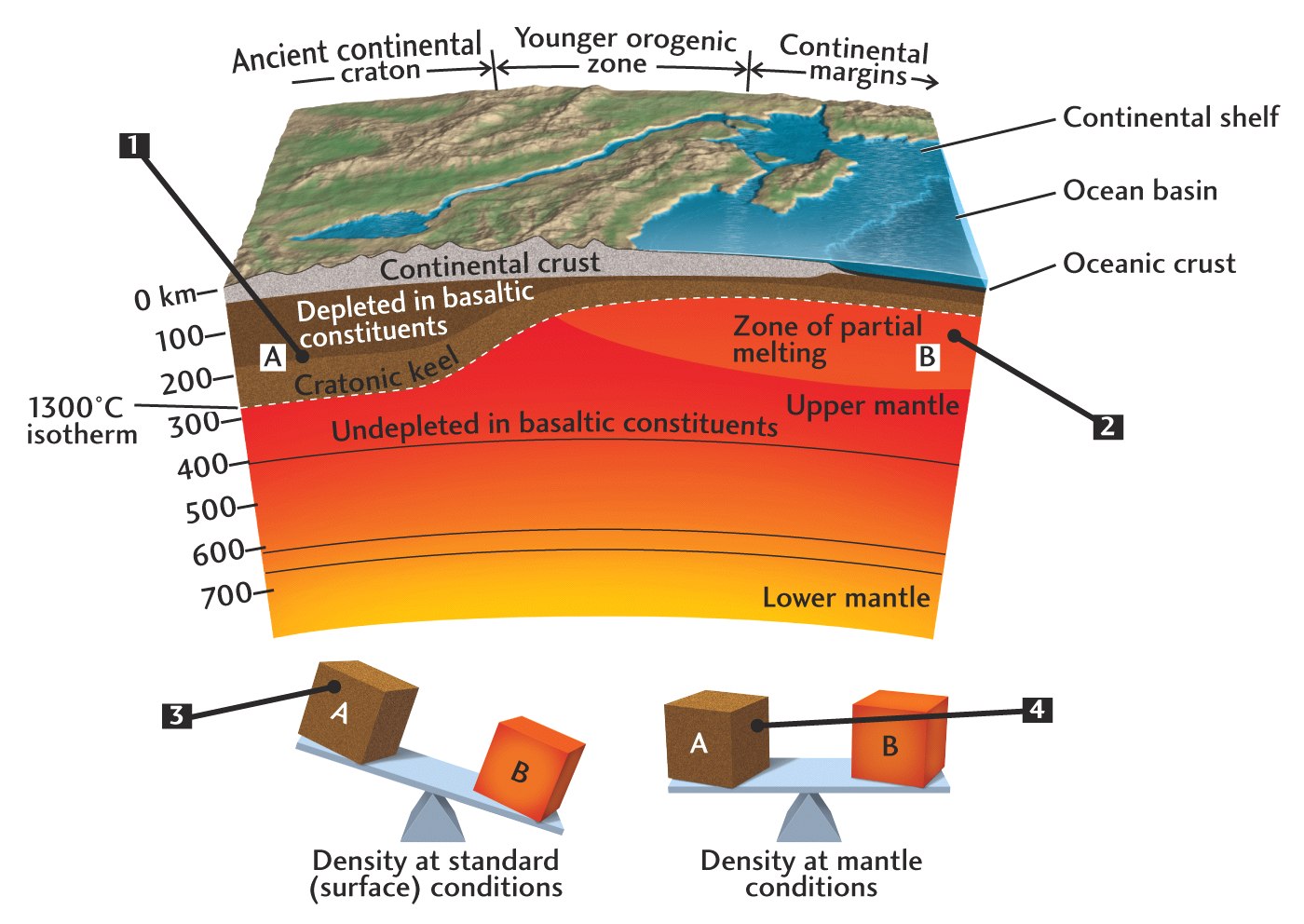